Experimentelle Literatur
Tendenzen in der deutschsprachigen Gegenwartsliteratur
Martina Trombiková
29.4.2019
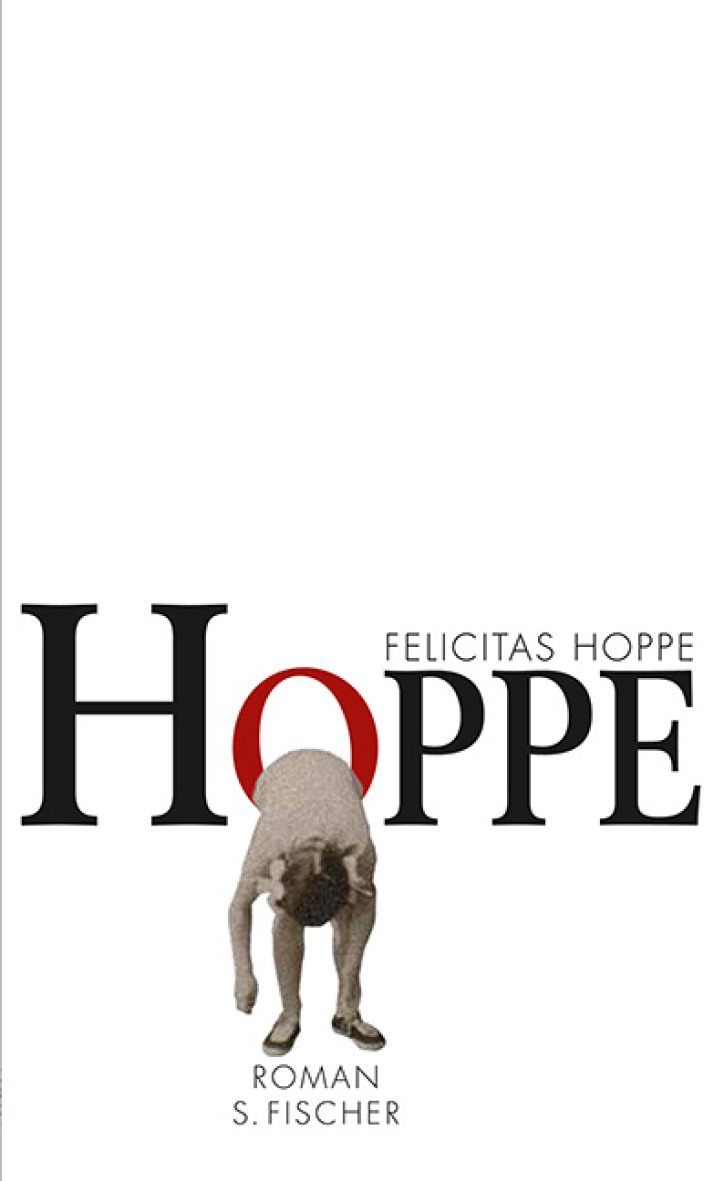 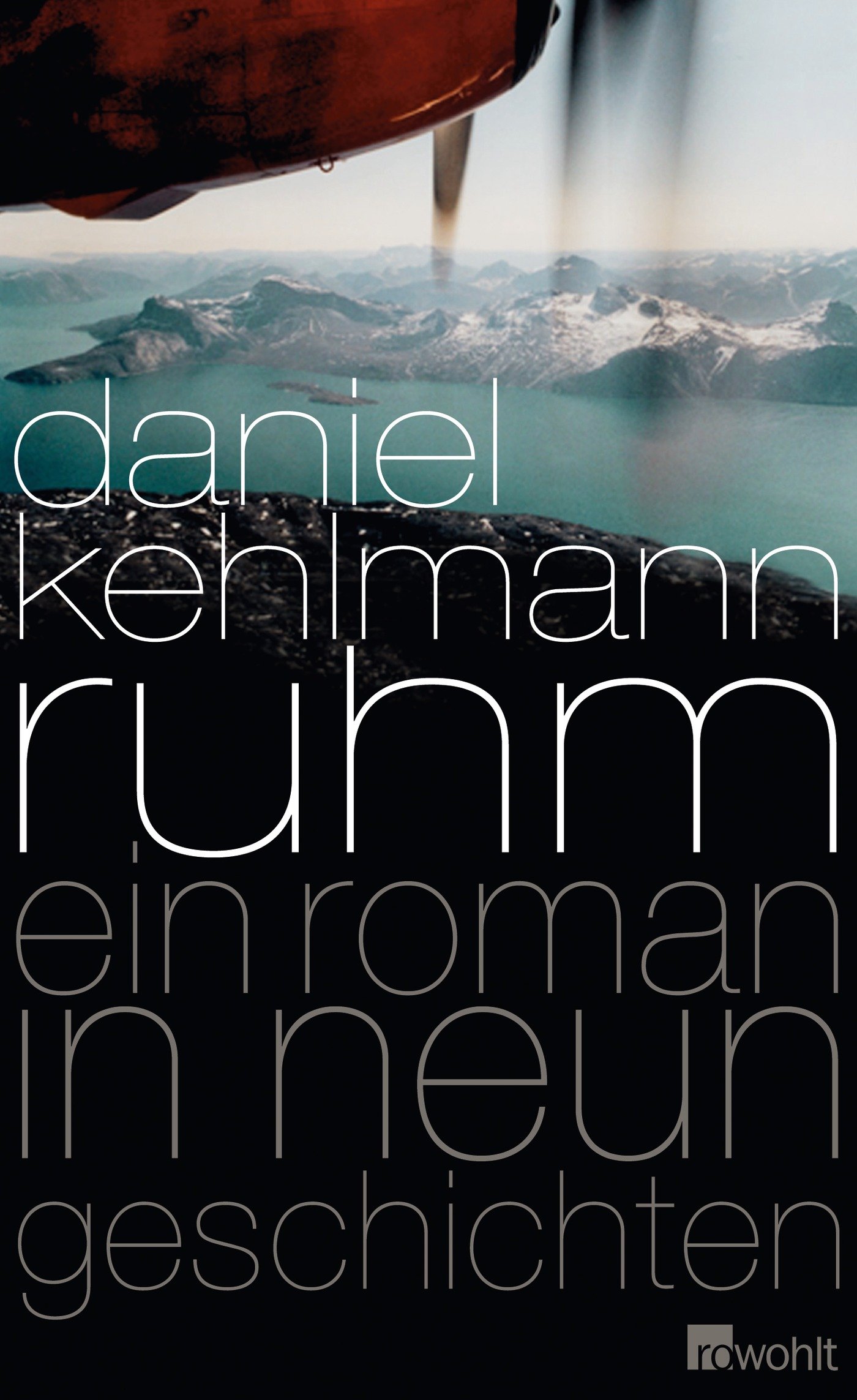 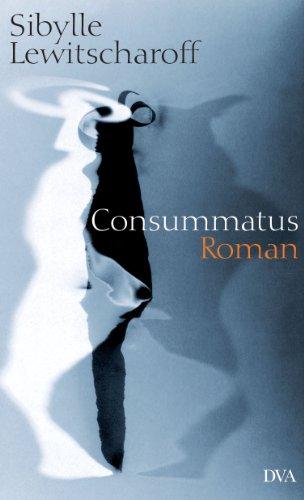 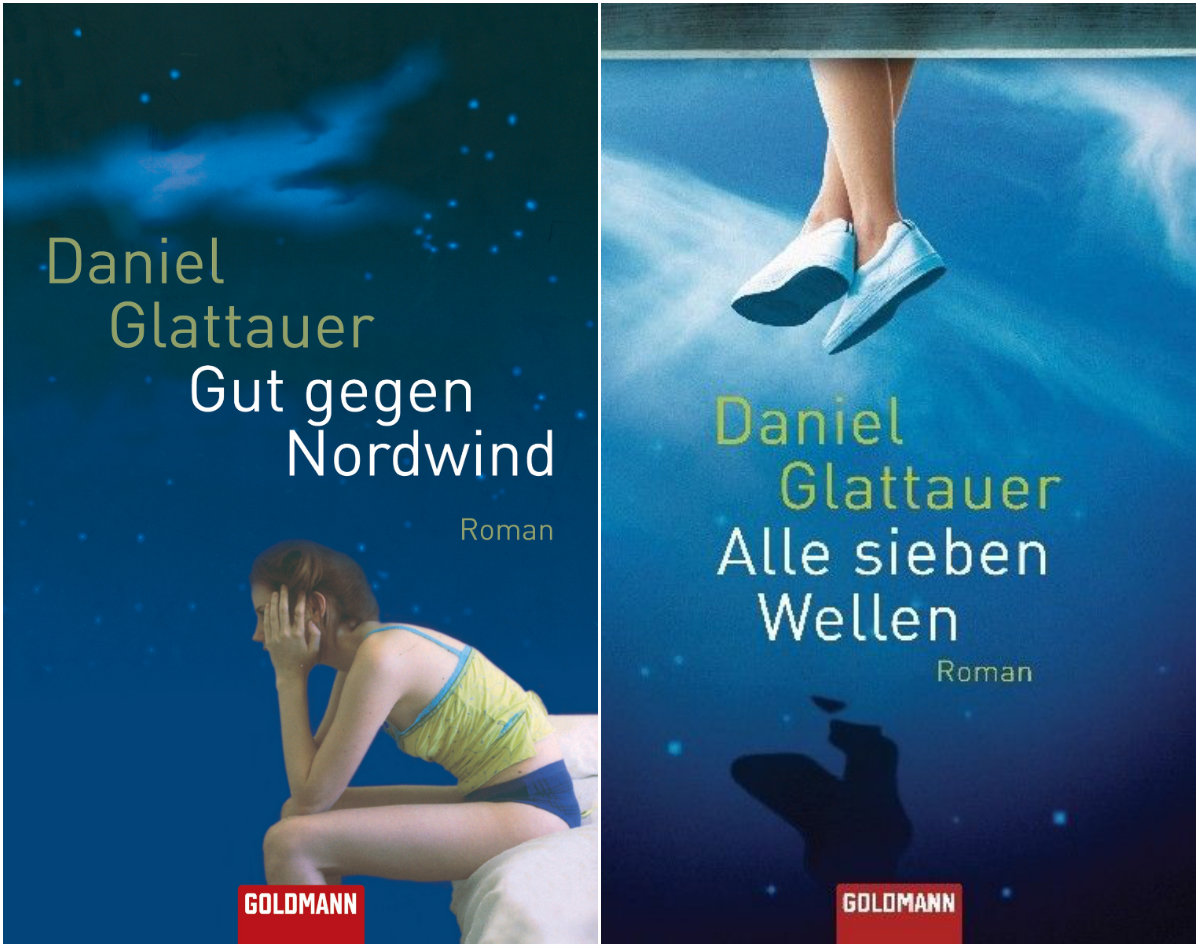 https://www.book2look.com/vBook.aspx?id=nZxuYci65t&shoplinkNumbers=none
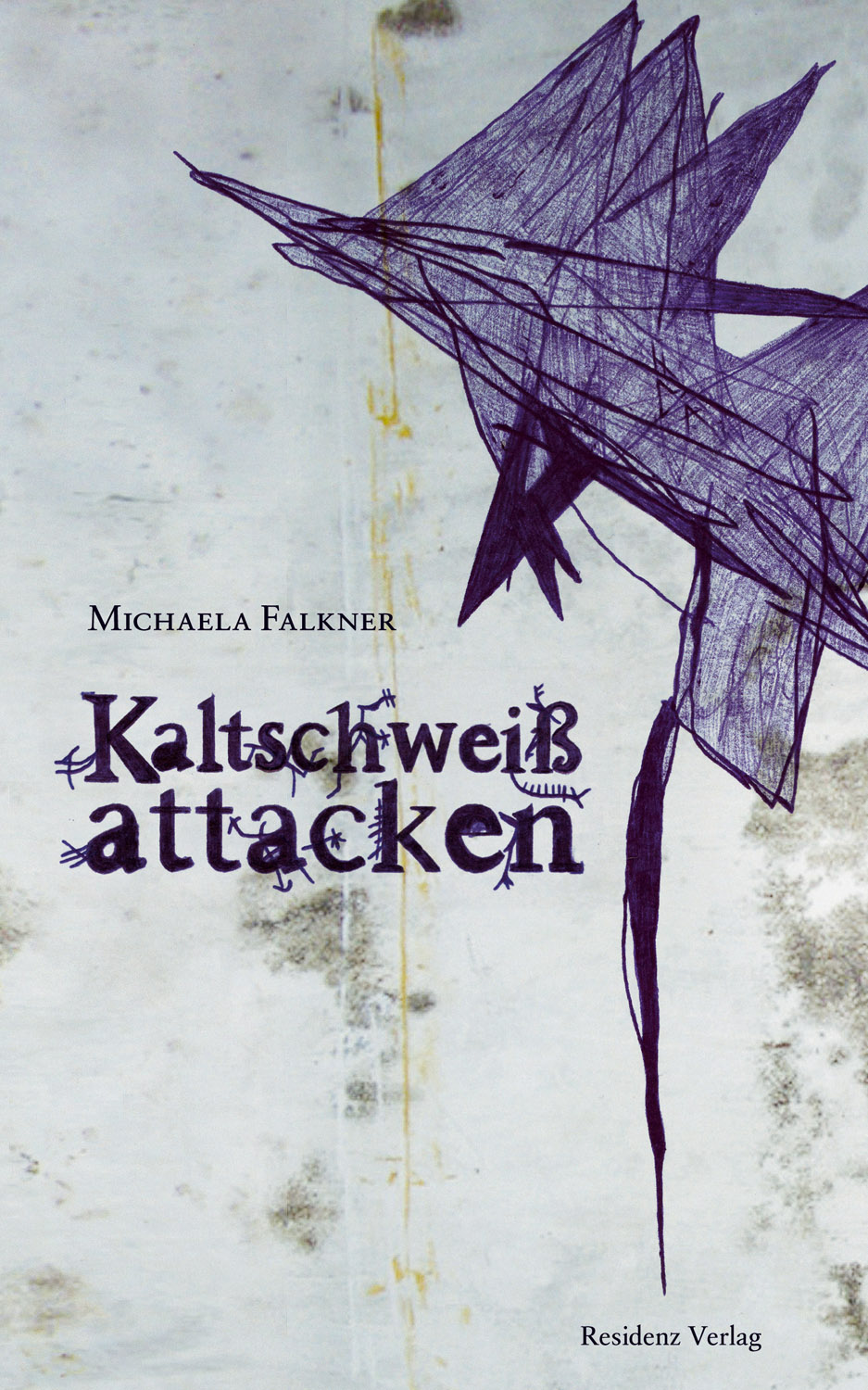 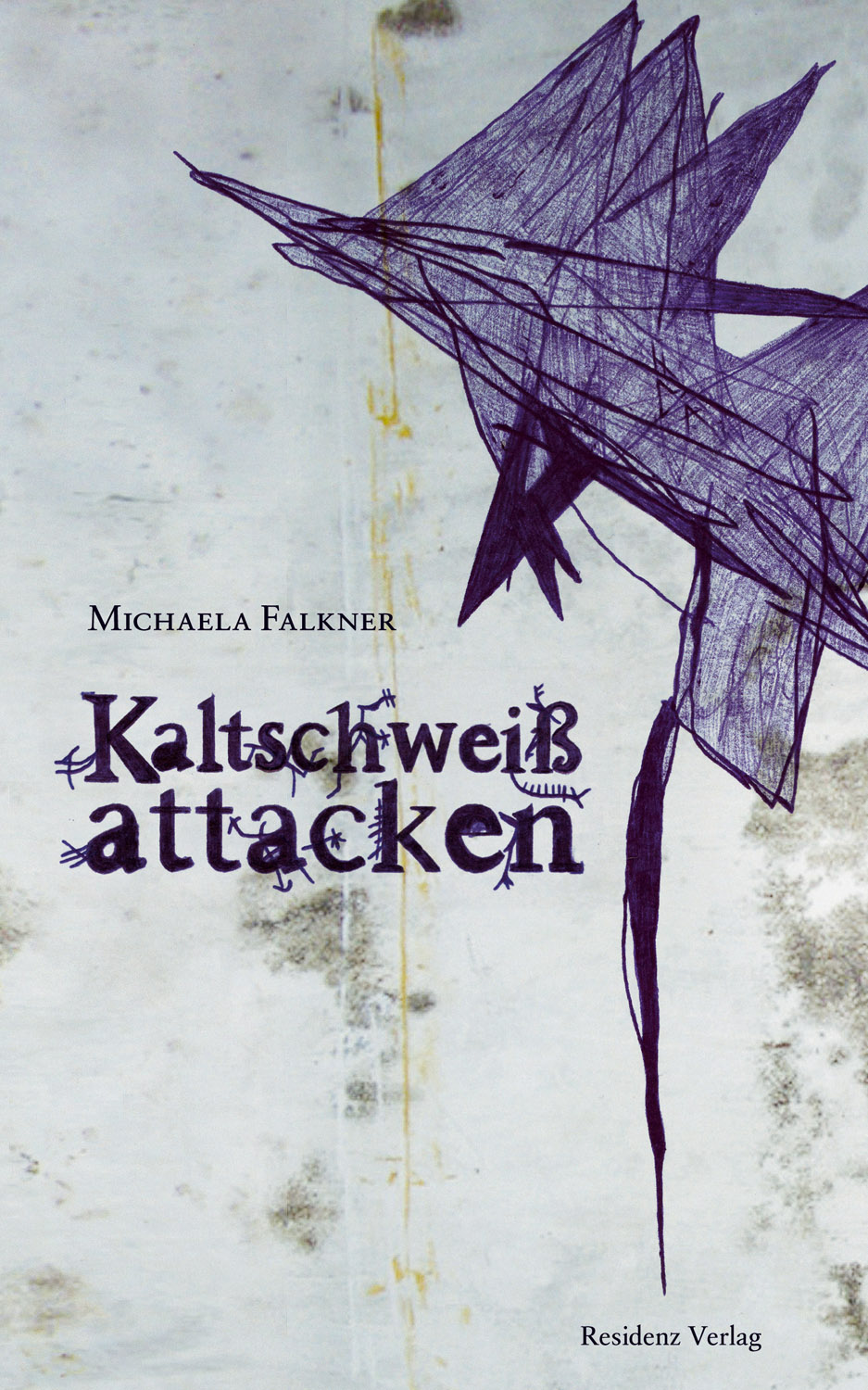 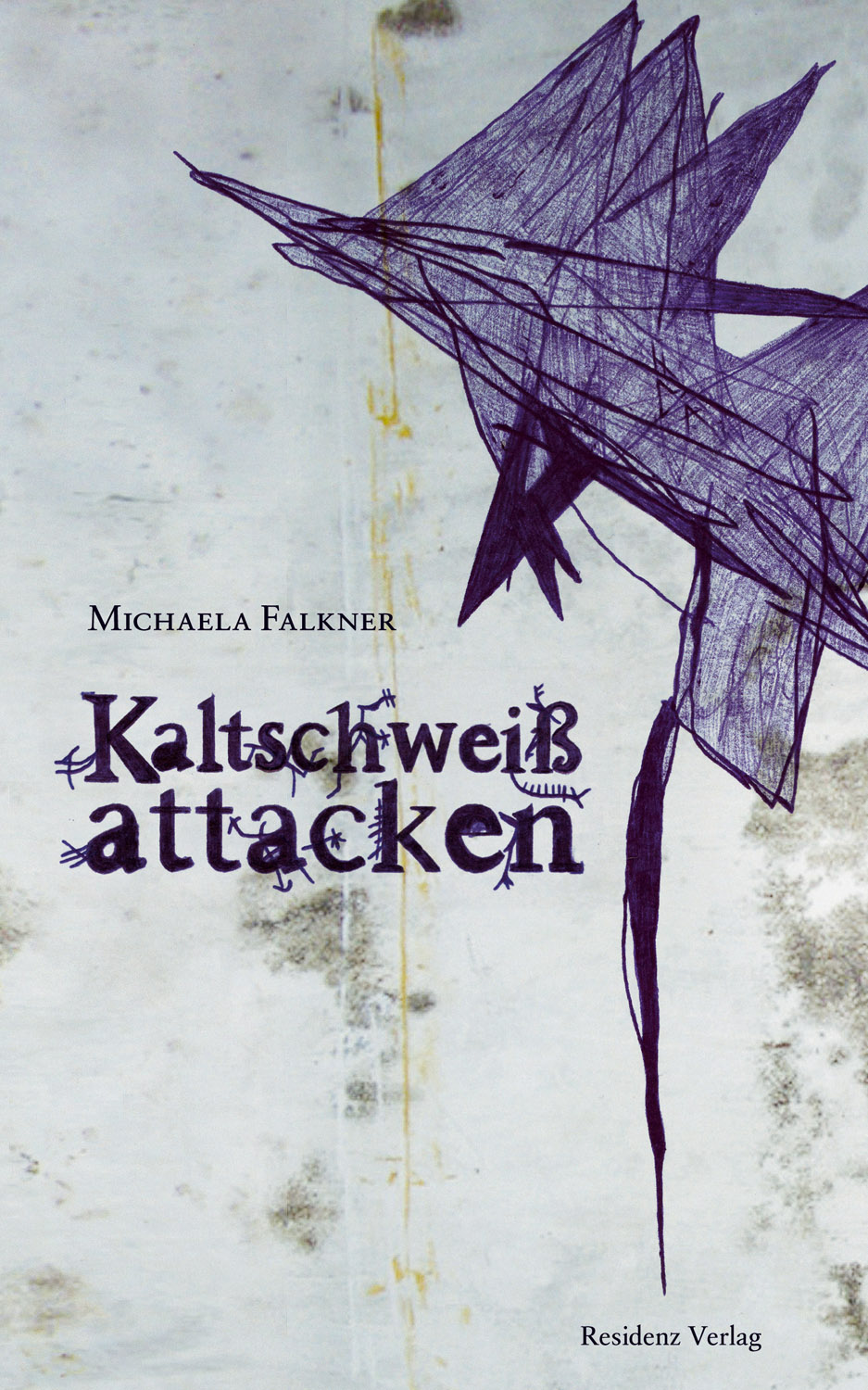 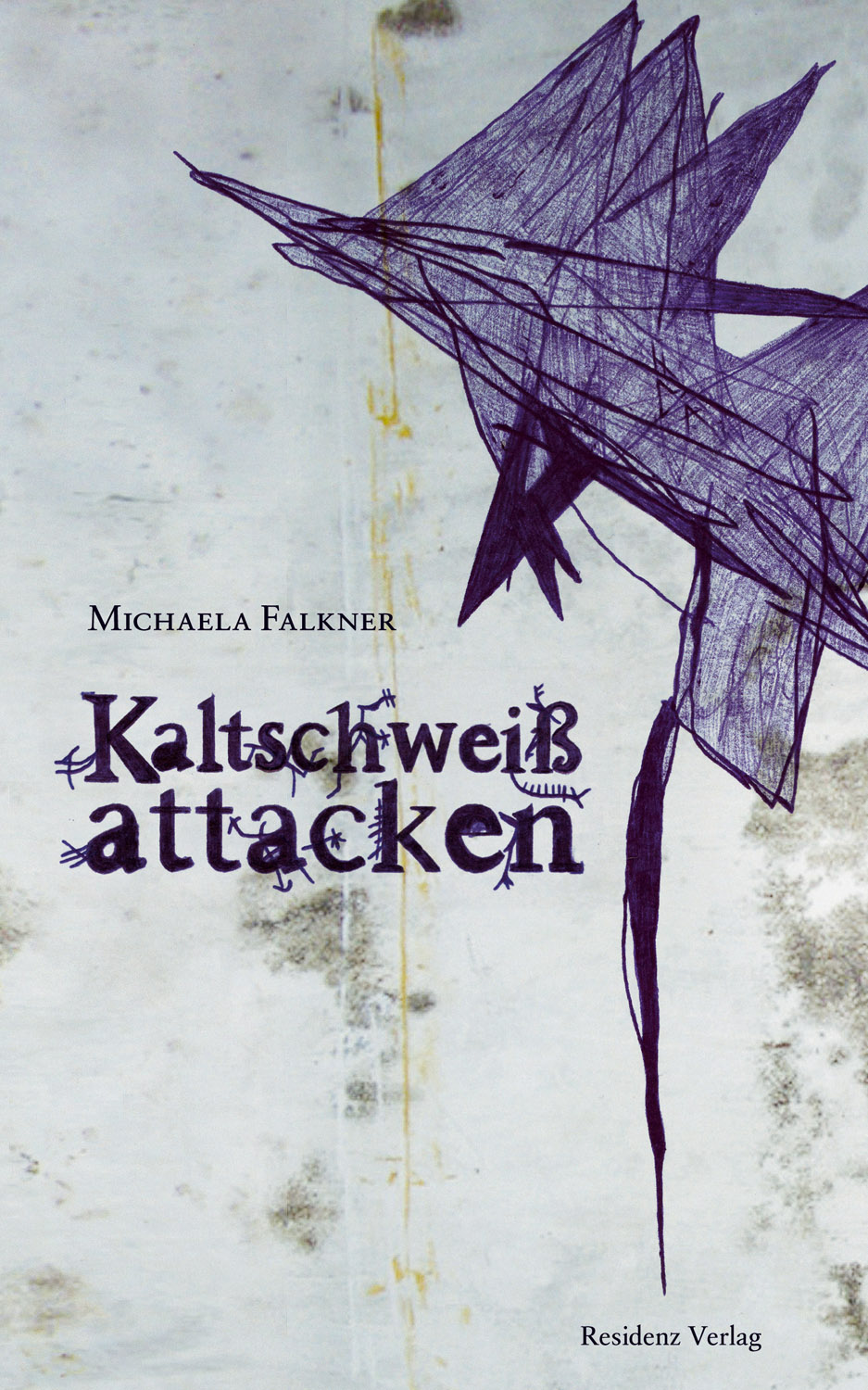 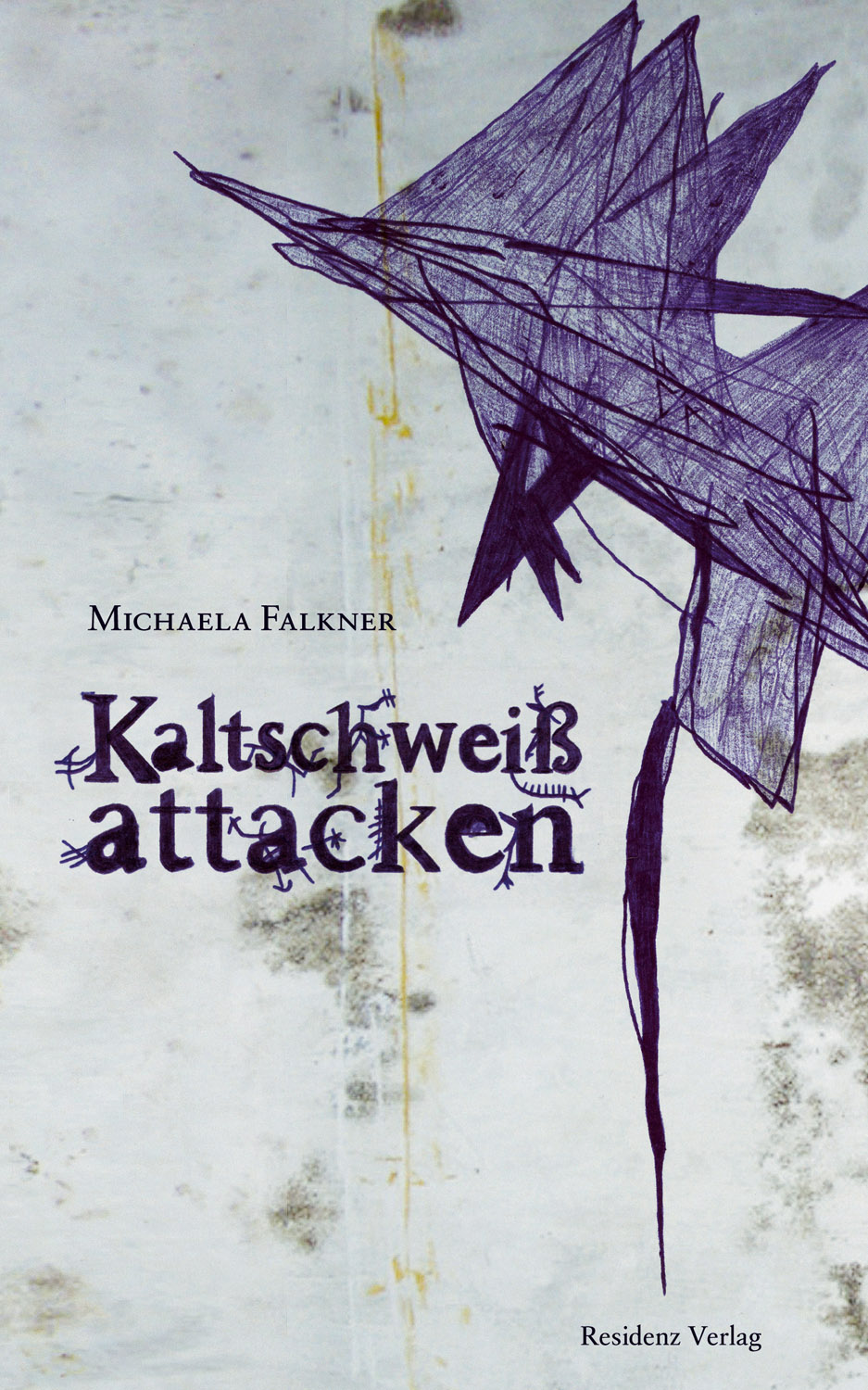 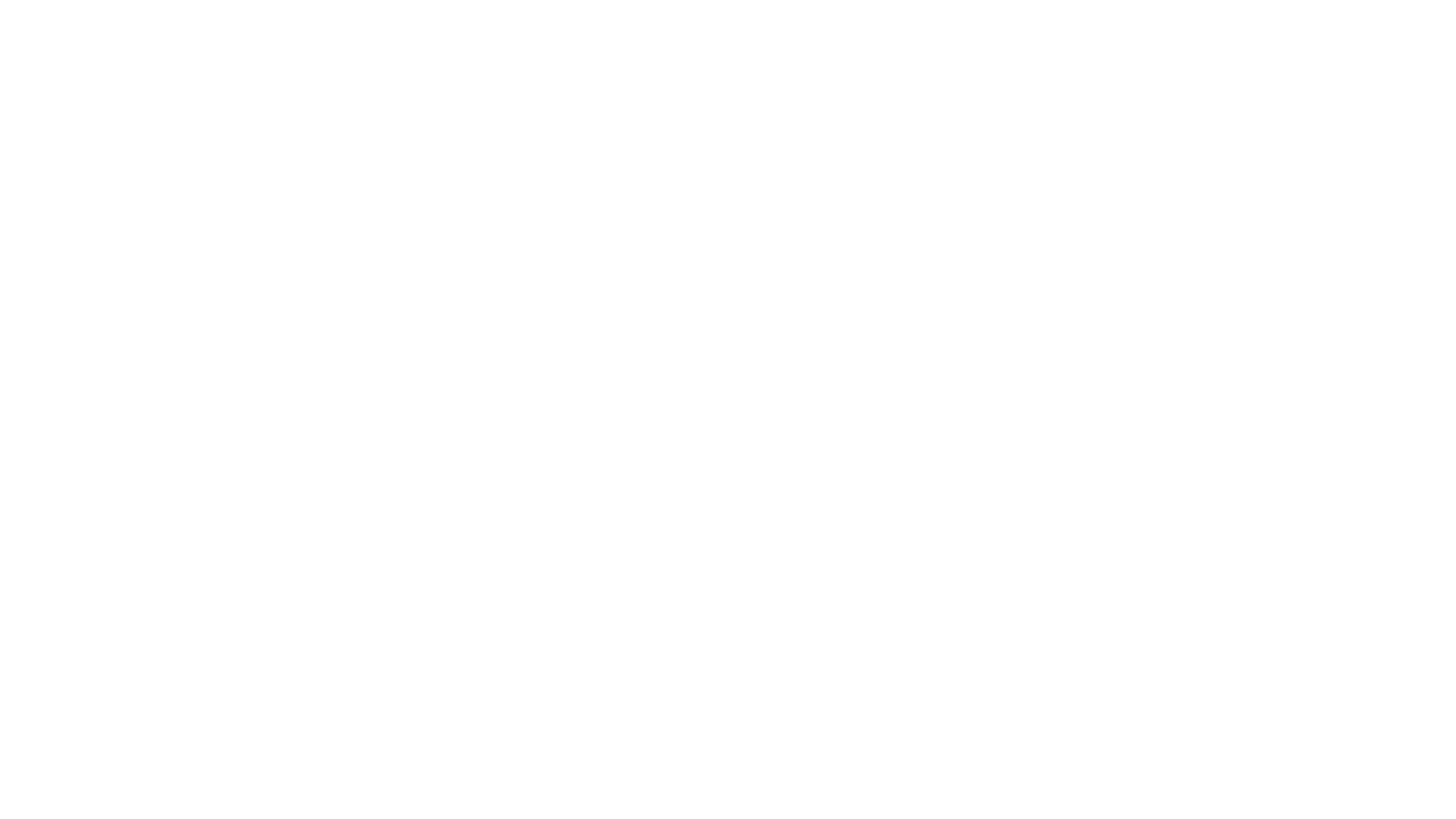 Sprache als Material, das zerlegt und ohne Rücksicht auf gattungsmäßige, grammatikalische oder semantische Normen wieder zusammengesetzt werden kann!
James Joyce (1882-1941)

				Hermann Broch (1886-1951)

									DADA (*1916)
MERZ + Kurt Schwitter (1887-1948)

				Konkrete Poesie (1950er Jahre) : H.C. Artmann

Wiener Gruppe (*cca 1945) 
H.C. Artmann, G. Rühm, F. Achleitner, O. Wiener
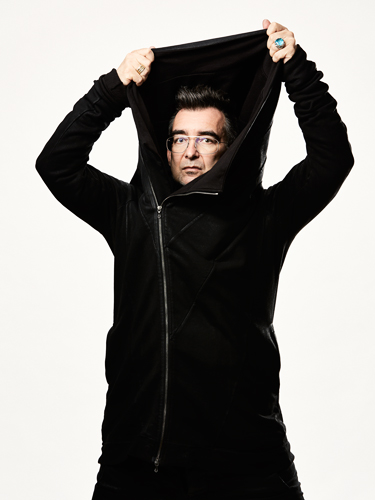 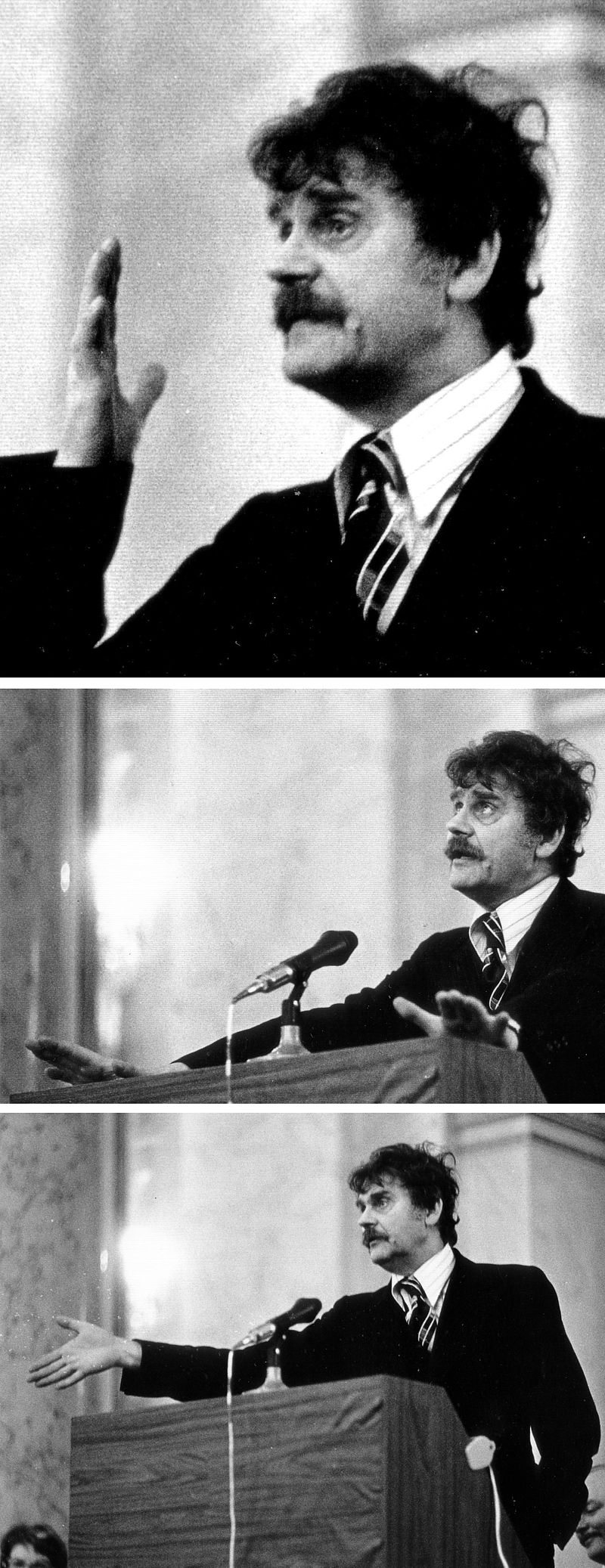 Anspielung an H.C.Artmann (1921-2000)
med ana schwoazzn dintn (1958)
https://www.youtube.com/watch?v=uce3U8YsBdc
in an schwoazzn kittl gwicklt (2017)

http://www.czernin-verlag.com/buch/in-an-schwoazzn-kittl-gwicklt

Gedicht Nr. 49

https://www.srf.ch/sendungen/schnabelweid/in-an-schwoazzn-kittl-gwicklt-von-michael-stavaric
Gedicht Nr. 49
«im menschngwü am grobn in da wina innenstodt
san an fiaka d pferd durchgongan
i söbst hob grod no zur saitn hechtn kenna
do net olle woarn so schnöö wia i
an klan madl hot ans von di gigara
den kopf zamanscht
und an itaka hots a unta di reda von da kutschn kaut
d lait hom gschrian und grert
nua dea kutscha hot gfluacht
und hot gmant dos s eam raicht
dos s di pferd in leberkas kuman
basta»
Gedicht Nr. 49
«im menschengewühl am graben in der wiener innenstadt
sind einem fiaker die pferde durchgegangen
ich selbst konnte grad noch zur seite springen
doch nicht alle waren so schnell wie ich
einem kleinen mädchen hat eines von den pferden
den kopf aufgeschlagen
und ein italiener kam unter die räder der kutsche
die menschen haben gebrüllt und geweint
nur der kutscher hat geflucht
und gemeint dass es ihm reicht
dass die pferde zum abdecker kommen
punktum»
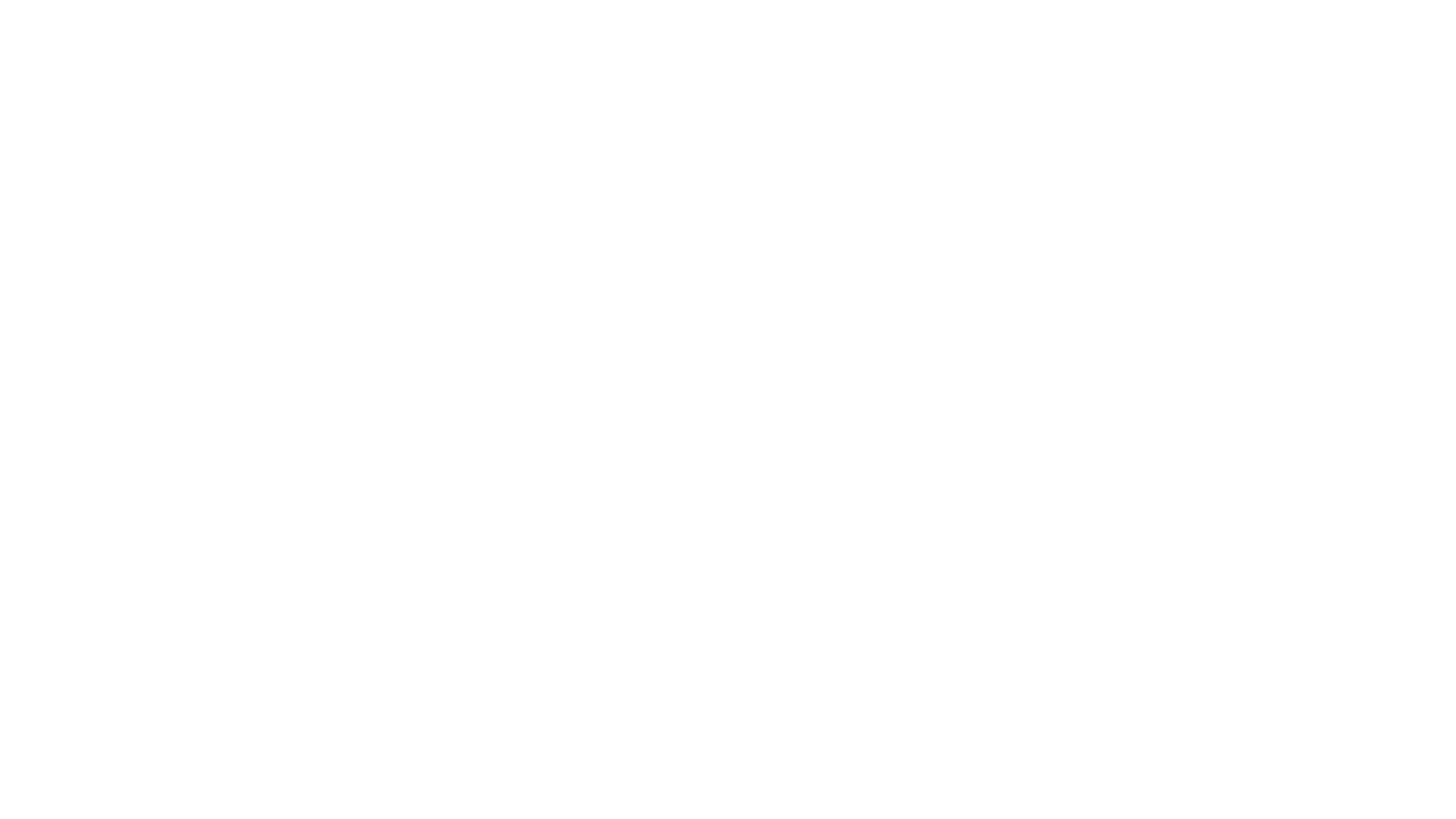 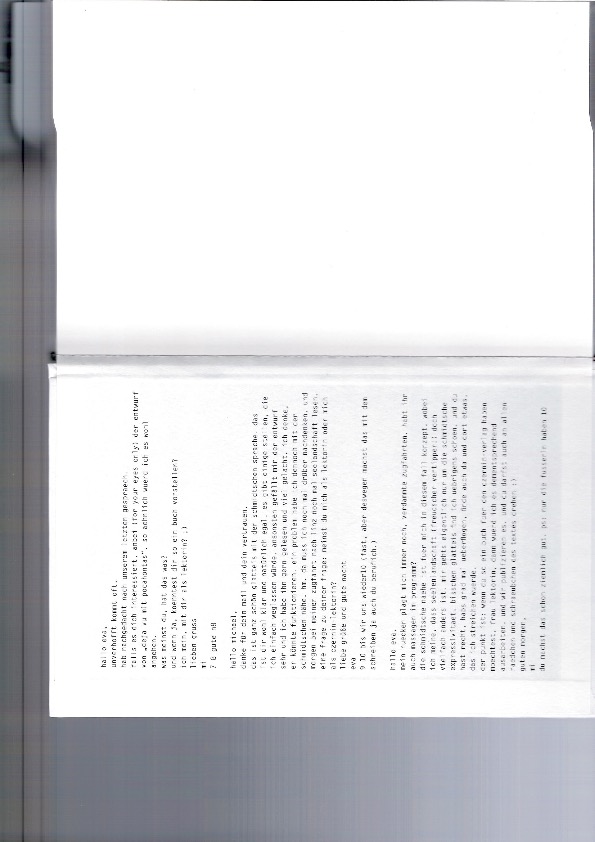 “das ist schön ganz glatteis mit der schmidtschen sprache”

“die schmidtsche naehe ist fuer mich in diesem fall konzept. […] mir gehts eigentlich nur um die schmidtsche expressivität”

Michael Stavarič: Déjà-vu mit Pocahontas. Raritan River (2010)
Michael Scharang (*1941)
Ror Wolf (*1932)
Hans Wollschläger (1935-2007)
Gert Jonke (1946-2009)
Walter Höllerer (1922-2003)
Friederike Mayröcker (*1924)
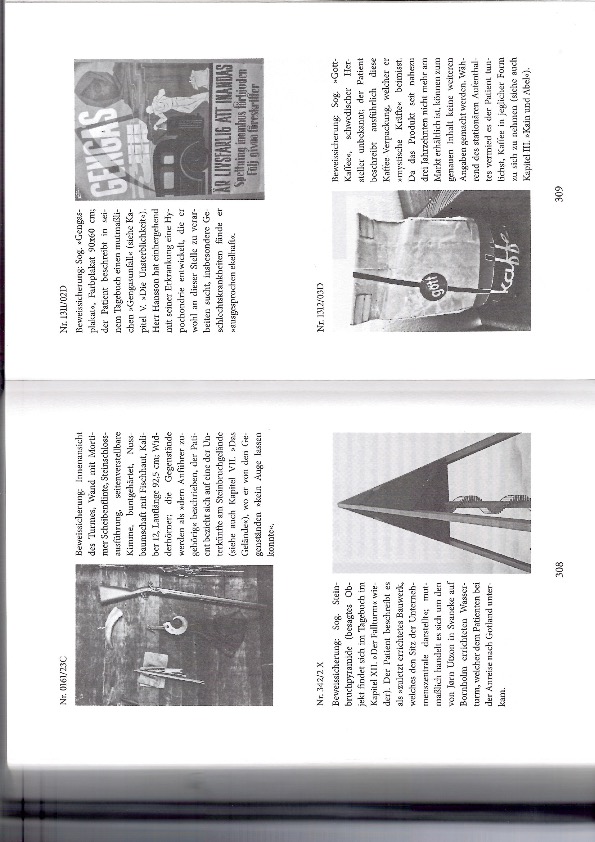 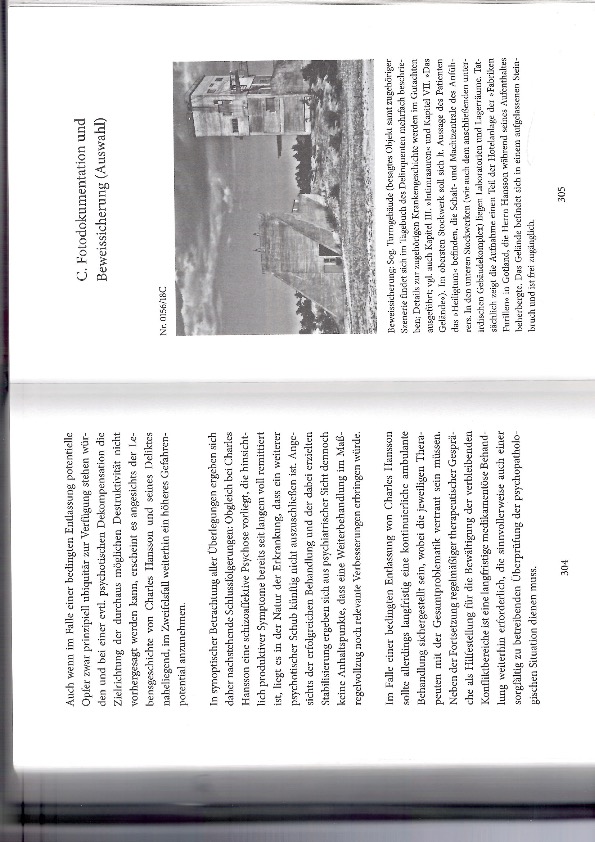 Verbindung von Text und Bild
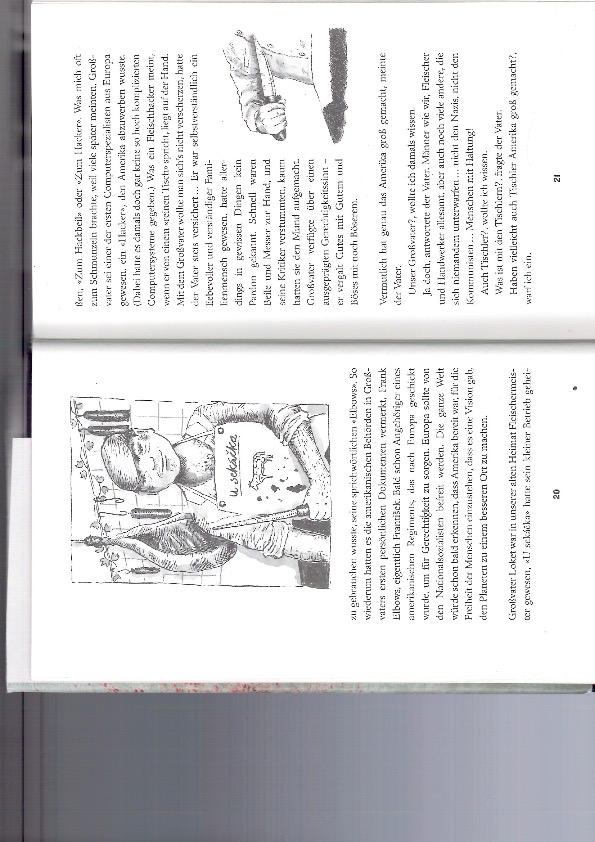 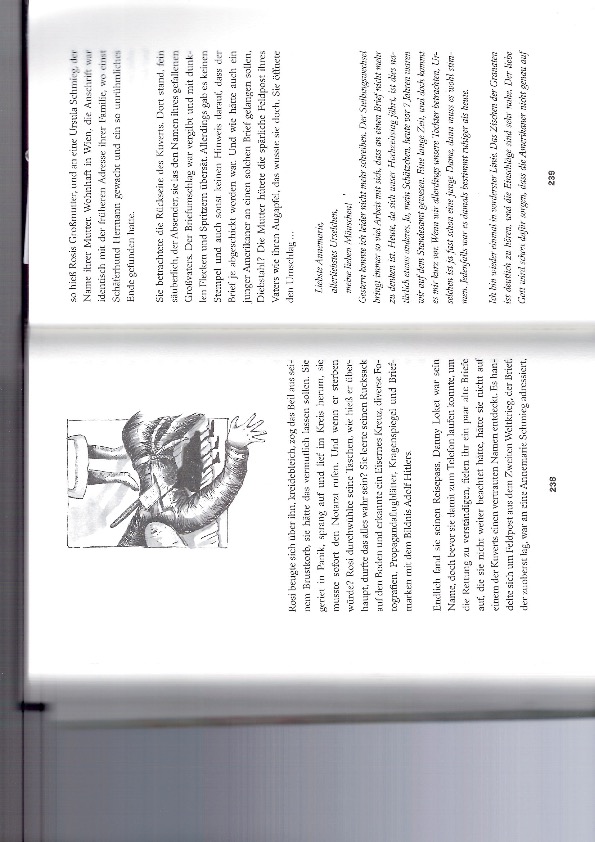 Verbindung von Text und Bild
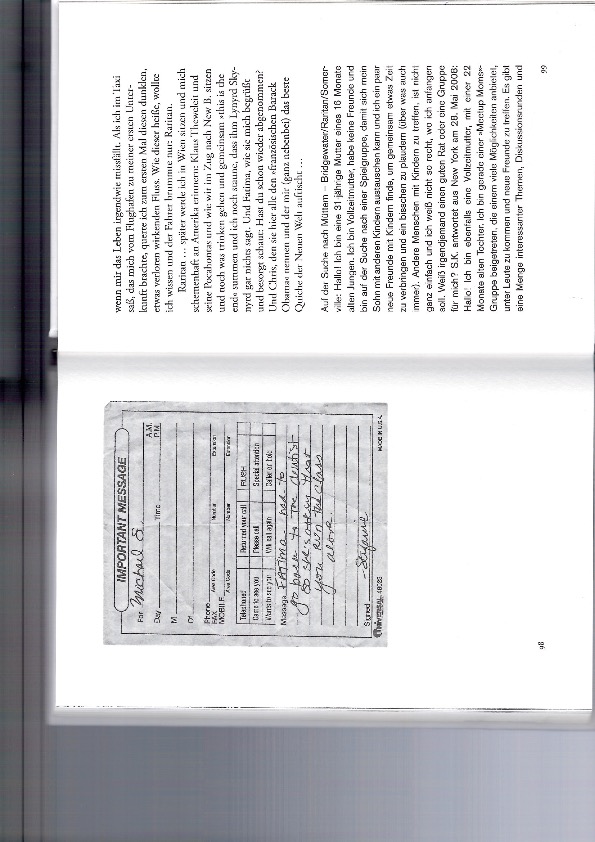 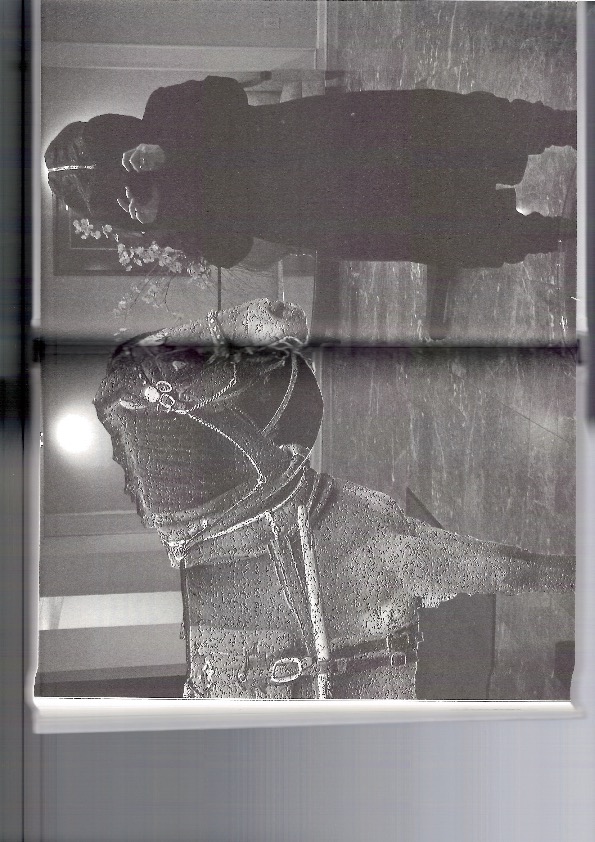 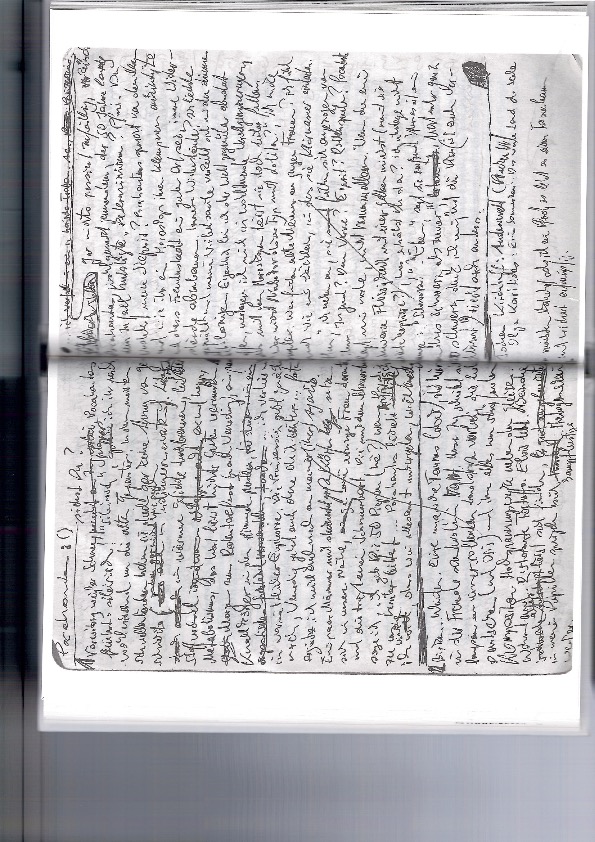 Verbindung von Text und Bild
Verbindung von Text und Musik
Verbindung von Text und Musik
Verbindung von Text und Musik
Friederike Mayröcker (*1924)
https://www.youtube.com/watch?v=NgWazCDeeFI
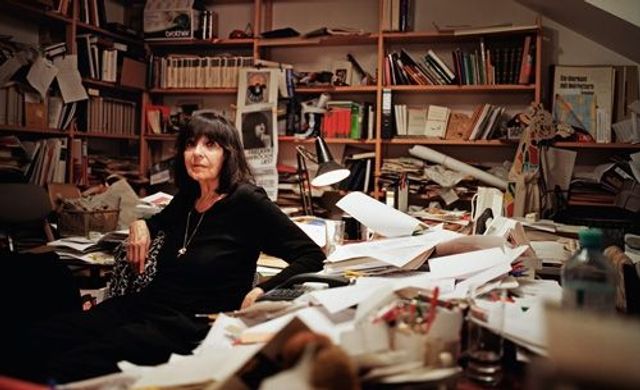 Heiligenanstalt (1978) 

TAUFALL, Milzbastille.
„Berufsneigung wenn auch keine Söhne“ (Brahms zu Clara).
„die leiblichen, Dräthe“ (Clara zu Brahms).
(worauf Brahms hinüberkabelte) „habe damals viele Bücher gelesen. Eines reichte mich and as nächste weiter, es waren geheimnisvolle Empfehlungen, Beziehungen, Fingerzeige, denen ich willig zu folgen verstand.“ (S. 57)
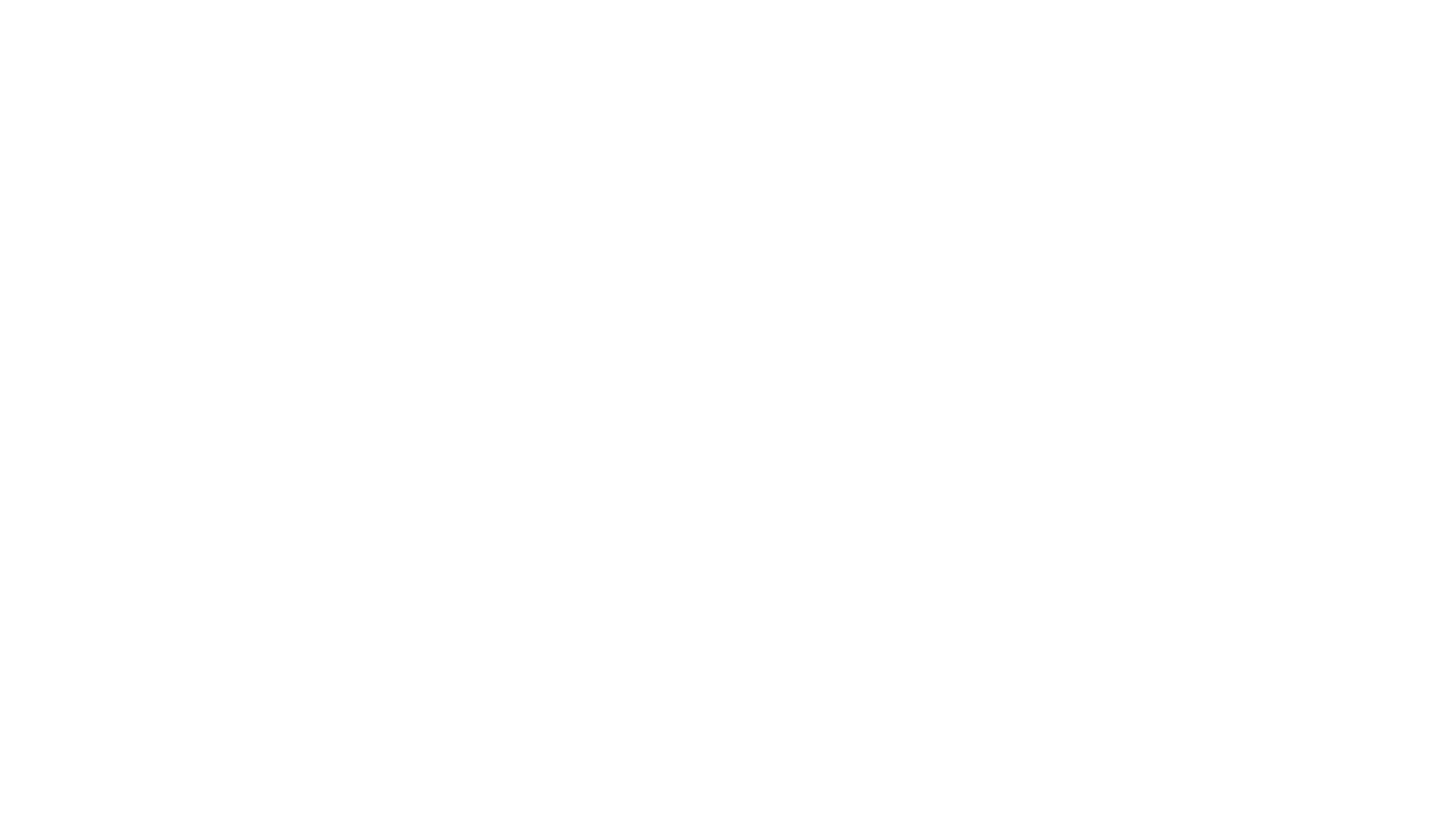 freie Assoziationen!
Wiederholungen!
Konjunktivische Konstruktionen!
„Oft habe ich mir vorgstellt, meine Mutter in einem Niemandsland, in einem dieser Korridore zwischen zwei Grenzen, wo sie mich gebar, damit ich niemandem gehöre.“

[Michael Stavarič: Terminifera, S. 30]
danke!